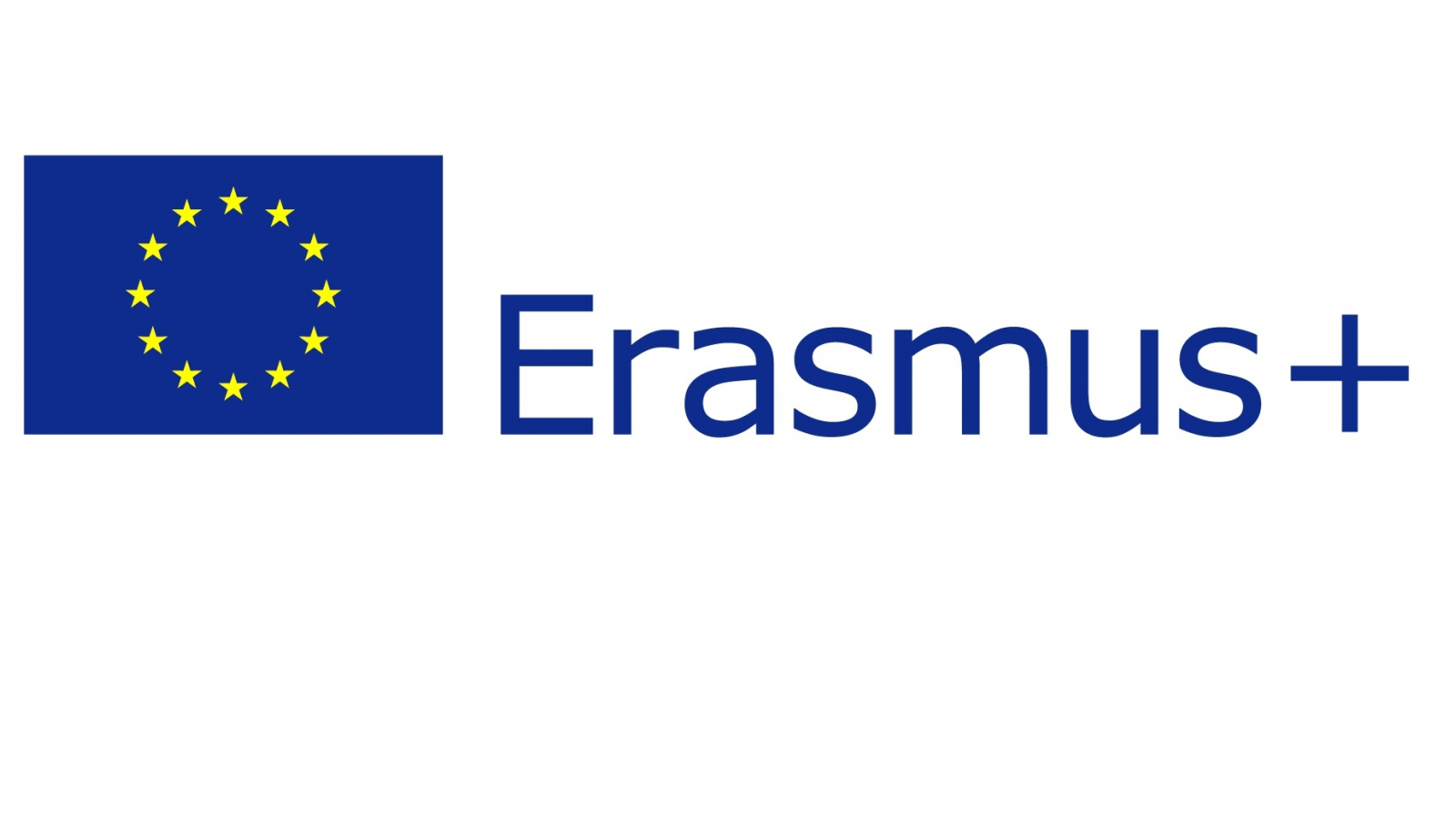 Erasmus+ projekt 2023-1-HR01-KA122-SCH-000133818  POVEŽIMO SE! LET'S CONNECT! Let's Collaborate on New Needs inEducation and Creative TeachingNeakreditirane ustanove5. RADNI SASTANAK                                 Umag, 22. veljače 2024.
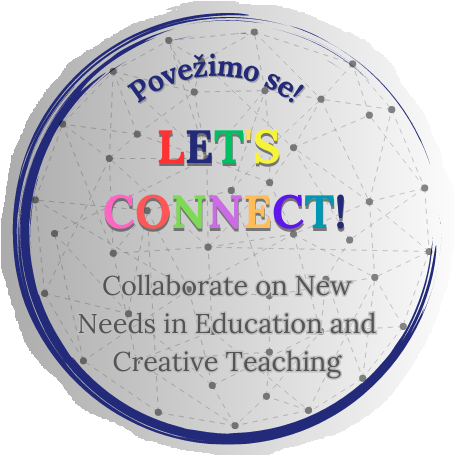 DNEVNI RED
GRUPNA MOBILNOST UČENIKA U GRAZ, AUSTRIJA (Aurika i Sara) , 22. - 27.4.2024.
PODSJETNIK: 
U roku od 7 dana od povratka s mobilnosti izračunati troškove, skinuti Tabelu s Padleta , upisati sve troškove, posebno za učitelje, a posebno za učenike (čuvati račune u 2 zasebne kuverte);
Odnijeti potpisanu Tabelu i sve račune u privitku Ani Zlatar u računovodstvo na kontrolu, prije nego sve predate meni;
Kada Ana Z. potvrdi da je Tabela u redu, dostaviti meni Tabelu i sve pripadajuće račune u originalu, originale potpisanih Ugovora o dodjeli sredstava sudionicima, Learning Agreements potpisane od strane ustanove pošiljatelja i primatelja, kopije Potvrda o sudjelovanju za učenike, putne karte (boarding pass)...
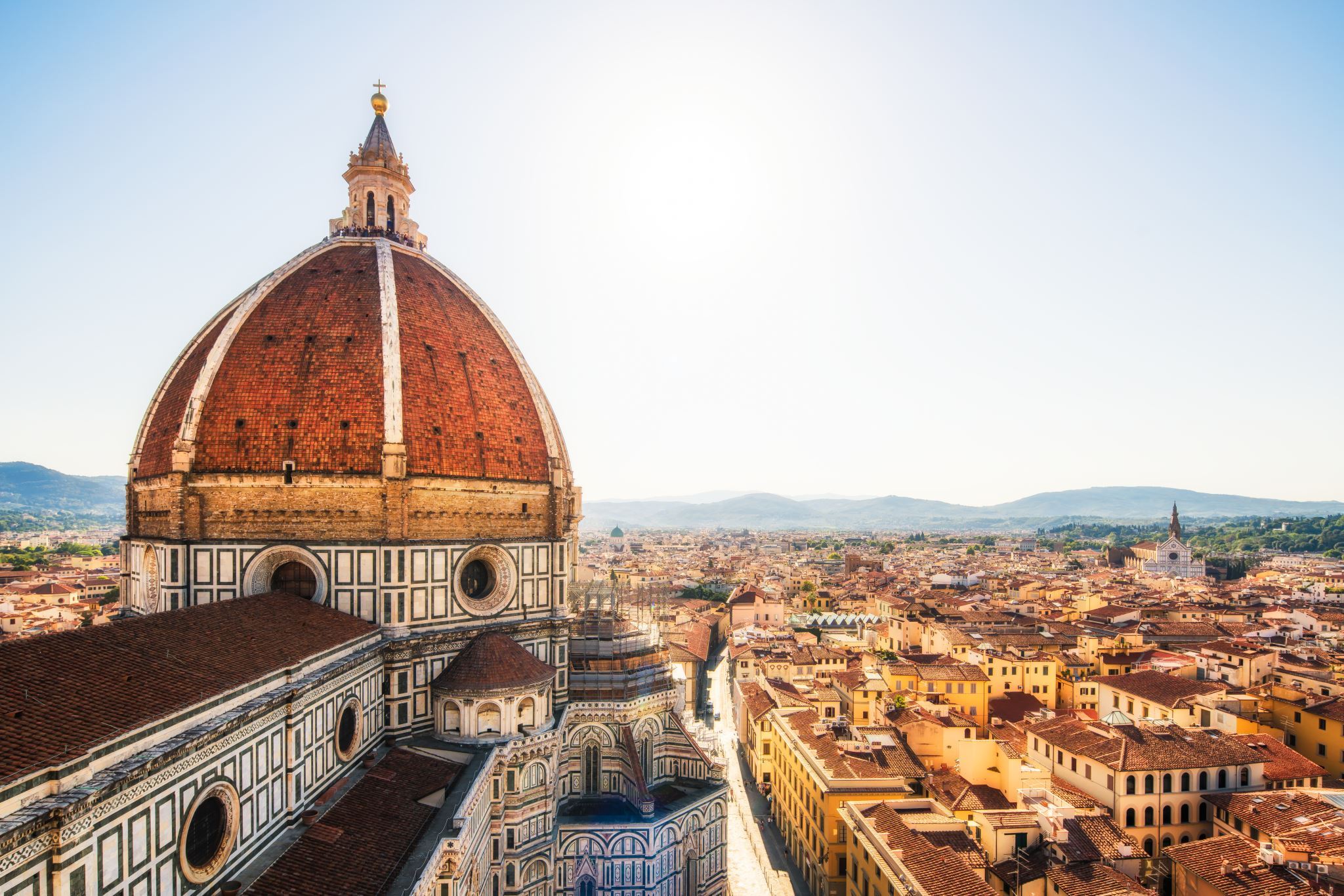 Strukturirani tečajevi
Irska (Martina) 3.3. - 10.3.2024. 
Tenerife (Alenka) 10.3. - 17.3.2024.
Malta (Manda)
Firenca, Italija 
Poveznica na tečaj: 
https://www.teacheracademy.eu/course/design-the-positive/

TABELA I TROŠKOVI ISTO KAO GRUPNA MOBILNOST (ali se dostavlja samo original potpisani Ugovor o dodjeli sredstava, kopija Potvrde o sudjelovanju, boarding karte i ostali troškovi priloženi uz Tabelu)
Sva važna dokumentacija, logoi, inicijalni upitnik
https://padlet.com/alenkabani/ka122-pove-imo-se-u0o4e5it331qg5ea

MOLIM AŽURIRATI DATUME, SUDIONIKE, PO POVRATKU NAPISATI ŠTO SE RADILO KAO FOLLOW-UP AKTIVNOSTI I ŠTO SE PLANIRA RADITI DO KRAJA OVE ŠK. GODINE
https://mateaselimovic.wixsite.com/erasmus
Službena stranica projekta - Matea Selimović
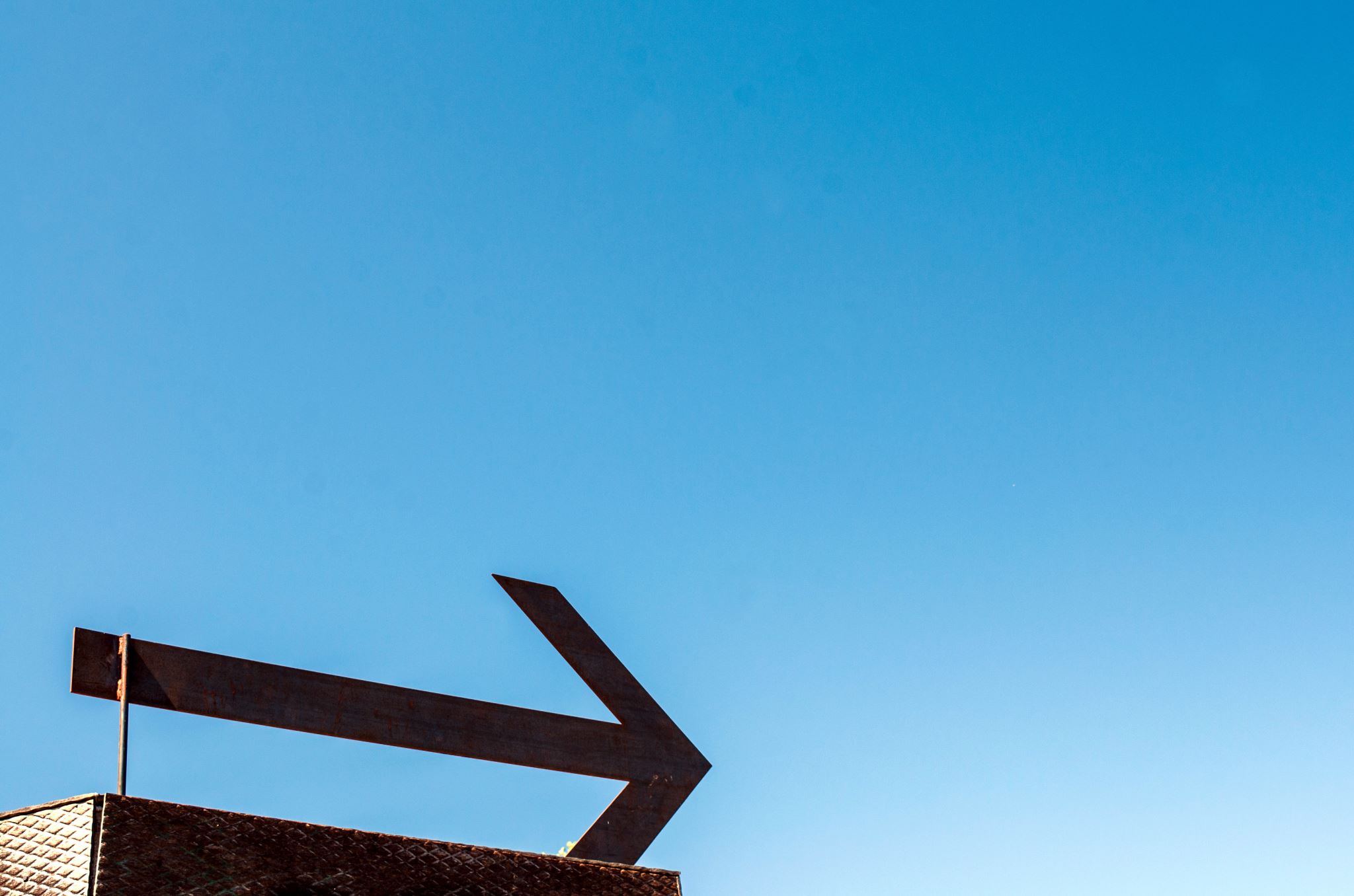 eTwinning – uporaba platforme u našem projektu, Željka Čikeš
Europass Mobility Document u projektu
https://www.europass.hr/europass-dokumenti/mobilnost
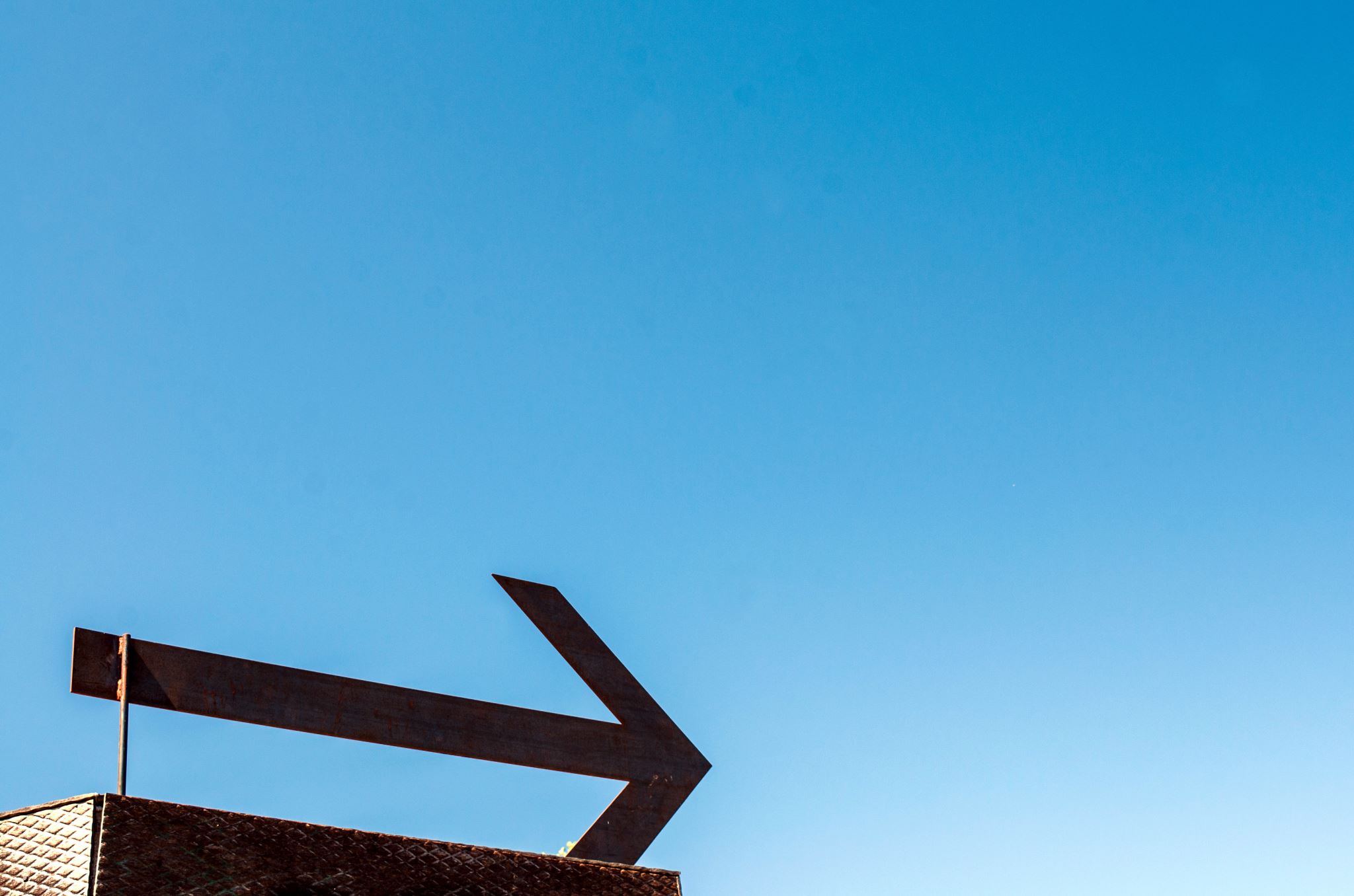 Razno
Pitanja i odgovori ???